Temple’s Vision 2020
A 10 Year Plan (2010-2020)
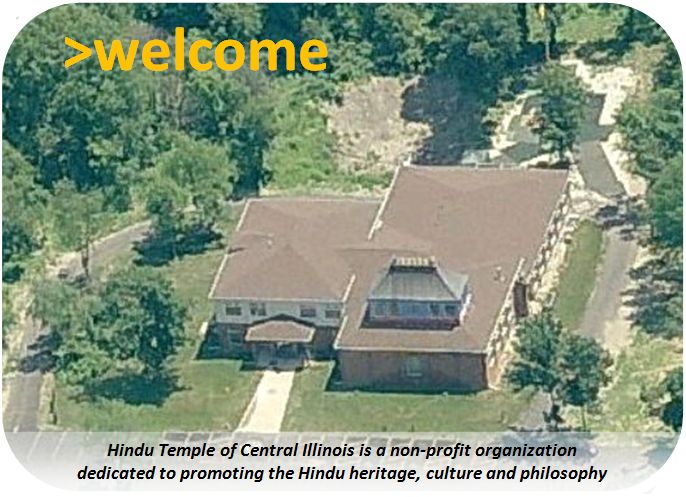 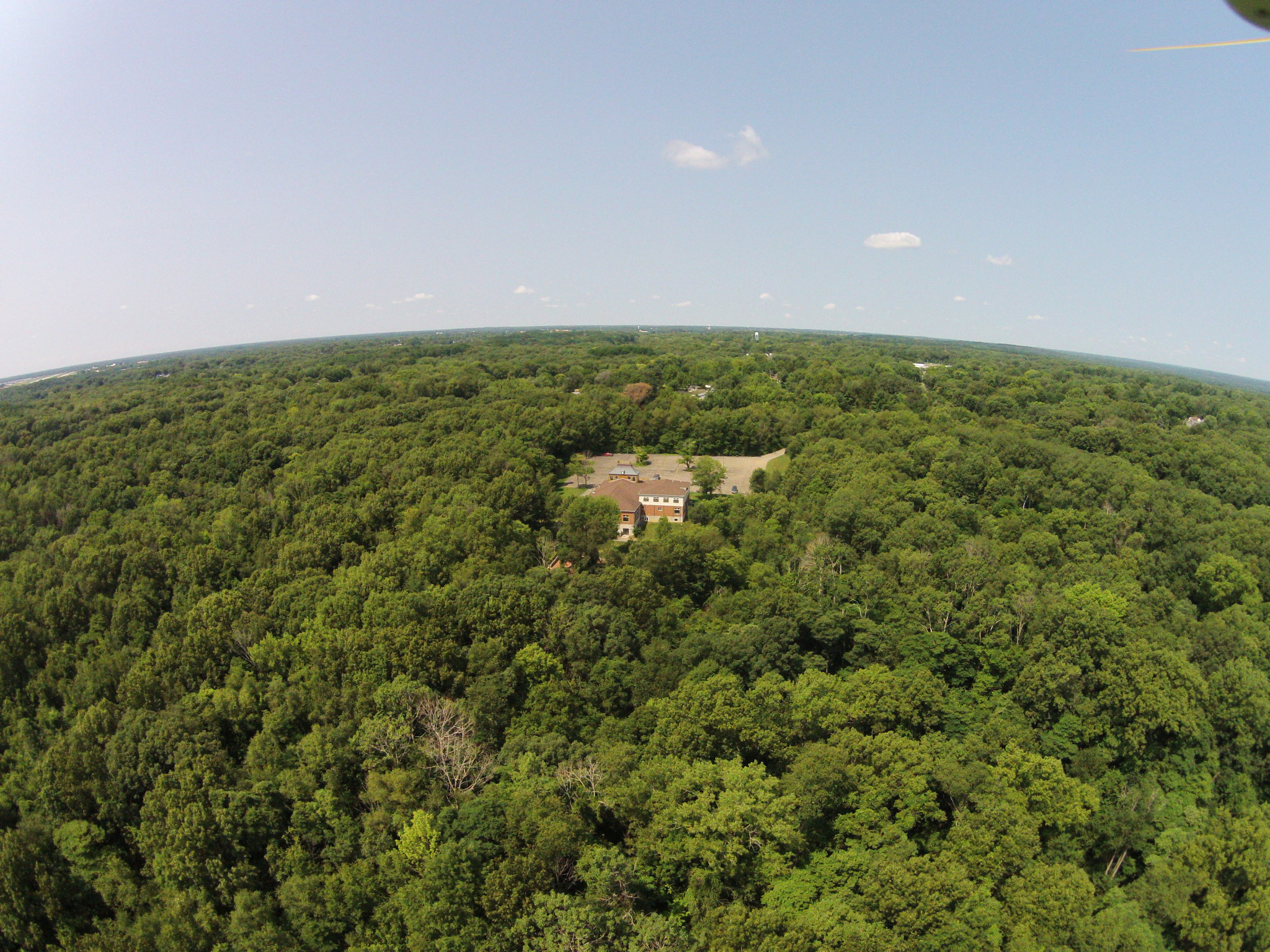 Temple’s History
Temple  Incorporated in 1994 and  501© 3 IRS Approved later
Grand Inauguration of the Facility 2000
Prana Prathistapana 2005
Brahmotsava 2006-2016
Debt Free Temple 2010
Ten year Vision 2020
Temple’s Vision 2020
 Major Objectives
A 10 Year Plan
Yagashala patio with Homa Kunda, Dwajasthamba and Bali Peetam
More parking space 130 cars to 305 cars
Pond for conducting Teppotsava
Grand Entrance with tower that matches the current Bell Tower 
Nirvana Gardens  
Better Infrastructure
Improved Infrastructure
The narrowness of Prairie Lane and Hill Top Road is a serious concern to us and the neighbors. 
Connect to 10 inch water main at Farmington Road and Creek Road intersection to provide proper fire protection with hydrants.
Connect to Creek Road sewer for gravity flow to replace the current pumping station.
Temple Hill Road
A 0.6 mile long scenic road, 30 feet wide with curb and gutter, runs up the timber hill at 8% grade for 1000 feet and runs along the grade on top of the hill with tall trees on either side embanking two ravines to naturally form two lakes and leads to the Temple. Finally, we approach the Temple that resides on the hill overlooking Kickapoo creek and Illinois river valleys.
Temple Hill Road
Temple
Farmington Road
i
43% Gradient
8% Gradient
Kickapoo Creek Road
Creek Road Perspective
Temple’s 2017-2018 Goals
Navagraha Prathistapana 
Sept. 22-24, 2017
Kumbhabhishekam 
Sept 29-Oct 1, 2017
Expanded Parking Lot, Nirvana Ponds, Grand Entrance with Tower and Temple Hill Road in time for Temple’s Kumbhabhishekam  
Sanctum Abharanas, Gold dipped Kalashams, Jaya/Vijaya installations